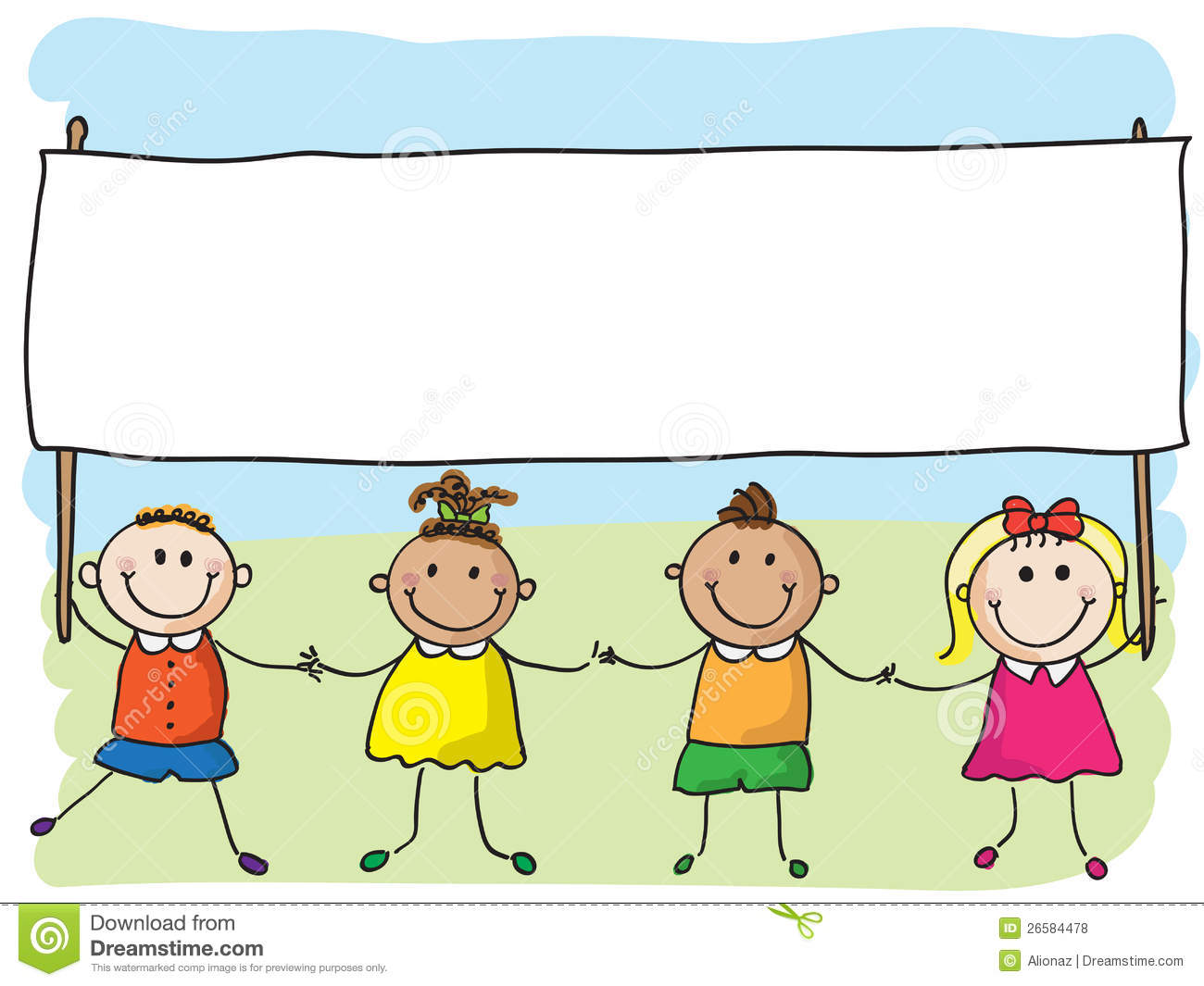 CHÍNH TẢ
[Speaker Notes: - NGHE - VIẾT VÀ TRÌNH BÀY ĐÚNG BÀI CT; KHÔNG MẮC QUÁ 5 LỖI TRONG BÀI.
- LÀM ĐÚNG BÀI TẬP CT PHƯƠNG NGỮ: BT (2) A/B; HOẶC DO GV SOẠN.]
Chính tả (nghe – viết)
Bài: Dế Mèn bênh vực kẻ yếu
Một hôm,  qua một vùng cỏ xước xanh dài, tôi chợt nghe tiếng khóc tỉ tê. Đi vài bước nữa, tôi gặp chị Nhà Trò ngồi gục đầu bên tảng đá cuội .
	Chị Nhà Trò đã bé nhỏ lại gầy yếu quá, người bự những phấn, như mới lột. Chị mặc áo thâm dài, đôi chỗ chấm điểm vàng, hai cánh mỏng như cánh bướm non, lại ngắn chùn chùn. Hình như cánh yếu quá, chưa quen mở, mà cho dù có khoẻ cũng chẳng bay được xa. Tôi đến gần chị Nhà Trò vẫn khóc.
[Speaker Notes: GỌI HS ĐỌC ĐOẠN CHÍNH TẢ CẦN VIẾT
Hỏi: Đoạn trích cho em biết điều gì?
Hình dáng yếu ớt đáng thương của Nhà Trò và hoàn cảnh Dế Mèn gặp Nhà Trò]
[Speaker Notes: Đọc các từ khó cho HS viết
CỎ XƯỚ, TỈ TÊ, CHÙN CHÙN, BAY ĐƯỢC XA]
Chính tả (nghe – viết)
Bài: Dế Mèn bênh vực kẻ yếu
Một hôm,  qua một vùng cỏ xước xanh dài, tôi chợt nghe tiếng khóc tỉ tê. Đi vài bước nữa, tôi gặp chị Nhà Trò ngồi gục đầu bên tảng đá cuội .
	Chị Nhà Trò đã bé nhỏ lại gầy yếu quá, người bự những phấn, như mới lột. Chị mặc áo thâm dài, đôi chỗ chấm điểm vàng, hai cánh mỏng như cánh bướm non, lại ngắn chùn chùn. Hình như cánh yếu quá, chưa quen mở, mà cho dù có khoẻ cũng chẳng bay được xa. Tôi đến gần chị Nhà Trò vẫn khóc
Luyện từ khó:
cỏ xướt
chùng chùng
cỏ xước
chùn chùn
tỷ tê
tỉ tê
bay được sa
bay được xa
[Speaker Notes: KIỂM TRA TỪ KHÓ]
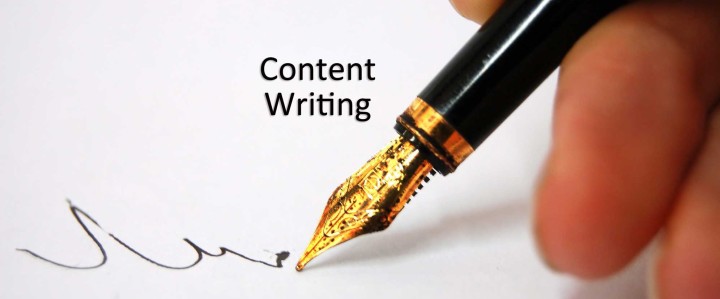 [Speaker Notes: GV NHẮC HS CHÚ Ý VIẾT HOA TÊN RIÊNG, GHI TÊN BÀI VÀO GIỮA DÒNG
TƯ THẾ NGỒI KHI VIẾT]
Chính tả (nghe – viết)
Bài: Dế Mèn bênh vực kẻ yếu
Một hôm,  qua một vùng cỏ xước xanh dài, tôi chợt nghe tiếng khóc tỉ tê. Đi vài bước nữa, tôi gặp chị Nhà Trò ngồi gục đầu bên tảng đá cuội .
	Chị Nhà Trò đã bé nhỏ lại gầy yếu quá, người bự những phấn, như mới lột. Chị mặc áo thâm dài, đôi chỗ chấm điểm vàng, hai cánh mỏng như cánh bướm non, lại ngắn chùn chùn. Hình như cánh yếu quá, chưa quen mở, mà cho dù có khoẻ cũng chẳng bay được xa. Tôi đến gần, chị Nhà Trò vẫn khóc.
[Speaker Notes: 2 HS đổi chéo vở chấm bài cho nhau
GV chấm một số Bài
Nhận xét]
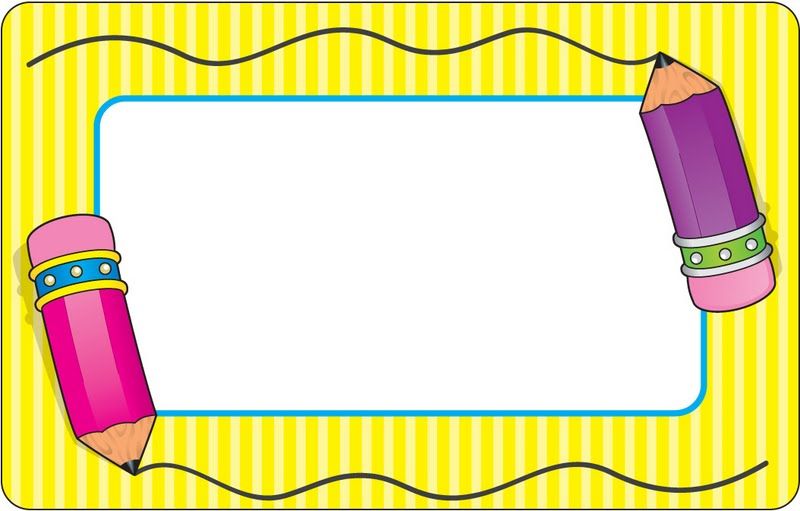 Bài tập
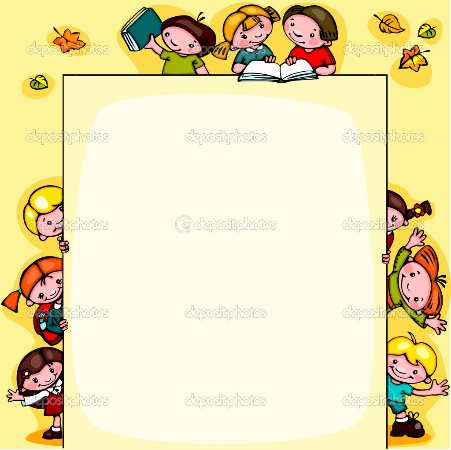 2. Điền vào chỗ trống:
a) an hay ang ?
Mấy chú ng …    con d …     hàng ng …     lạch bạch đi kiếm mồi .

-            Lá bàng đang đỏ ngọn cây,
  Sếu gi …    m …    lạnh đang bay ng …     trời .
					Tố Hữu
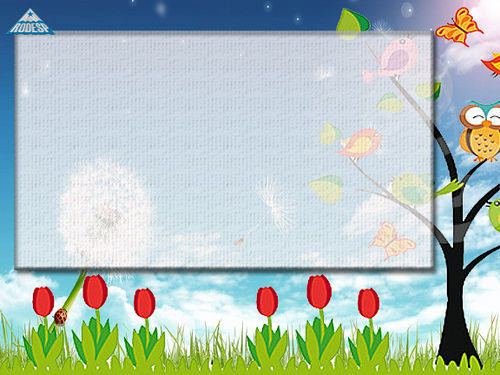 Cái la bàn
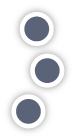 3.  Giải câu đố sau
a) Tên một vật chứa tiếng bắt đầu bằng  l  hoặc n:
     Muốn tìm Nam, Bắc, Đông, Tây
  Nhìn mặt tôi, sẽ biết ngay hướng nào .
					 ( Là cái gì )
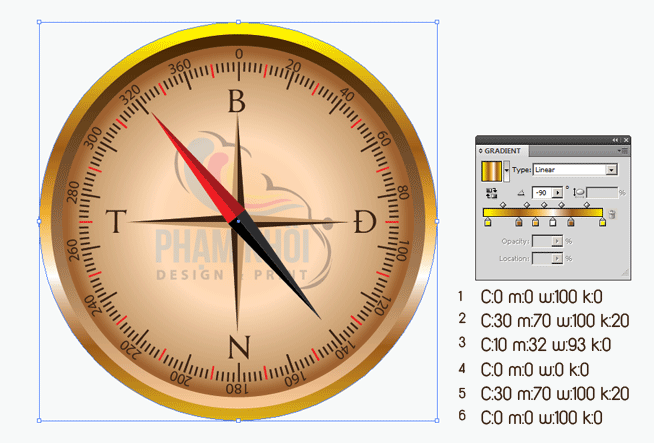 [Speaker Notes: East]
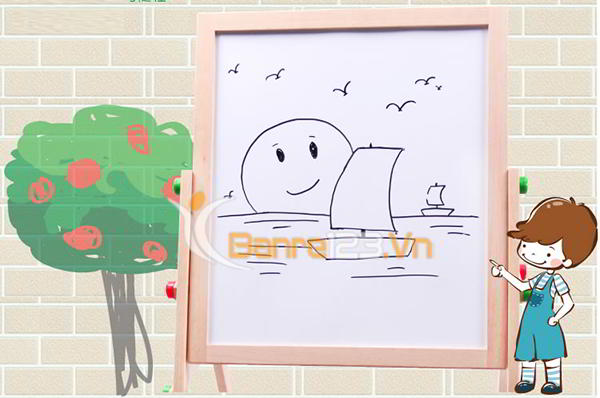 [Speaker Notes: Đọc các từ khó cho HS viết
CỎ XƯỚ, TỈ TÊ, CHÙN CHÙN, BAY ĐƯỢC XA]
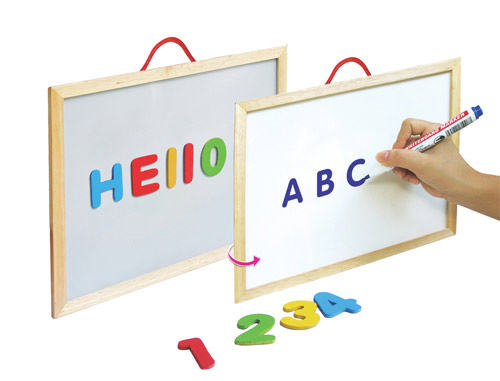 [Speaker Notes: Đọc các từ khó cho HS viết
CỎ XƯỚ, TỈ TÊ, CHÙN CHÙN, BAY ĐƯỢC XA]